“EN COMUNIÓN UNOS CON OTROS”
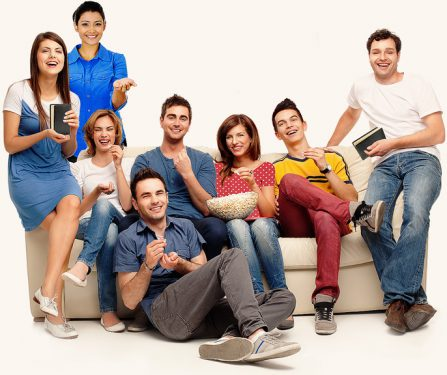 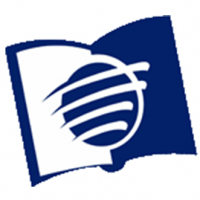 ESCUELA SABÁTICA
IGLESIA ADVENTISTA DEL 7° DÍA
SERVICIO DE CANTO
#217 “Bienvenida da Jesús”, #374 “Dulce comunión”, 
#15 “Loámoste oh Dios”, #345 “Canta y tus penas se irán”.
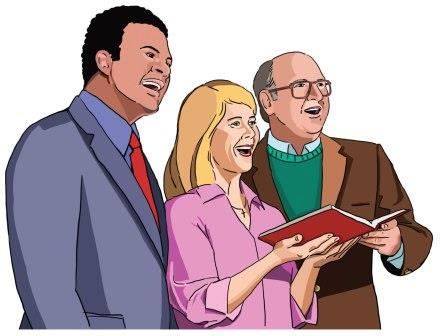 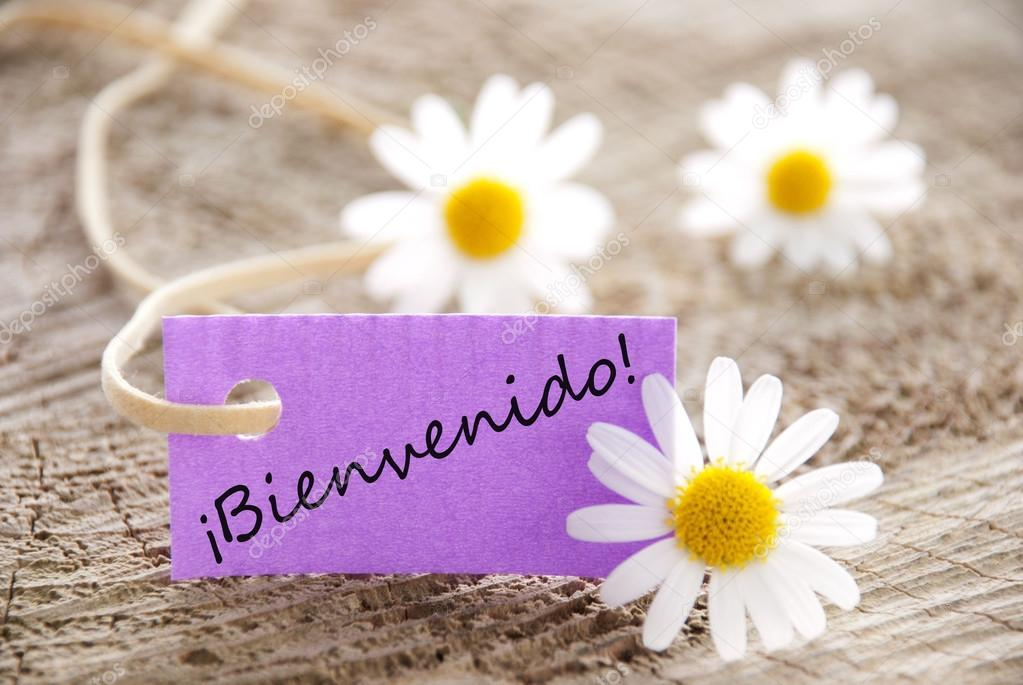 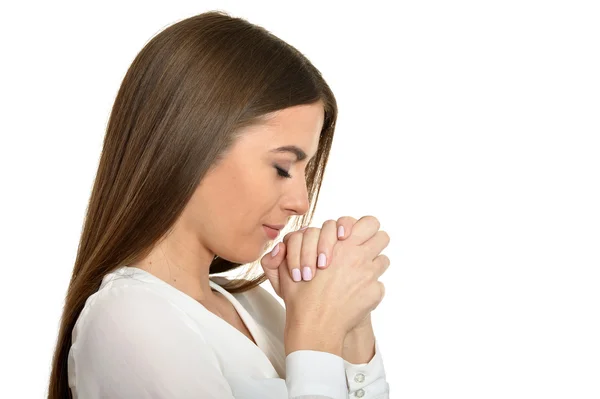 ORACIÓN
DE
RODILLAS
LECTURA BÍBLICA
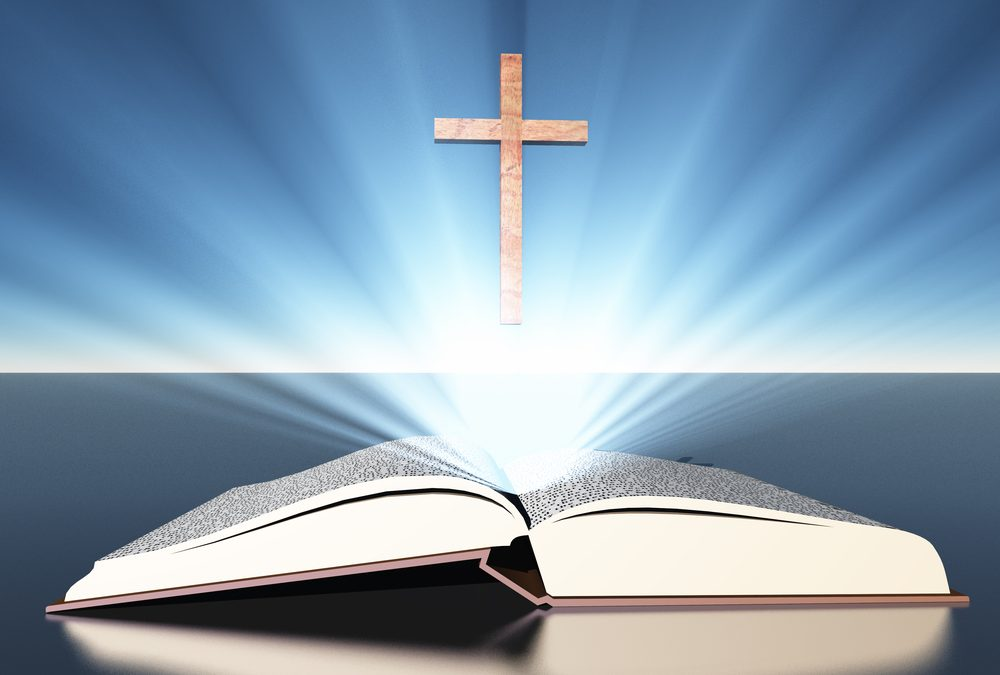 Juan 13:34-35 Un mandamiento nuevo os doy: Que os améis unos a otros; como yo os he amado, 
que también os améis unos a otros. 
En esto conocerán todos que sois mis discípulos, 
si tuviereis amor los unos con los otros.
PROPÓSITO
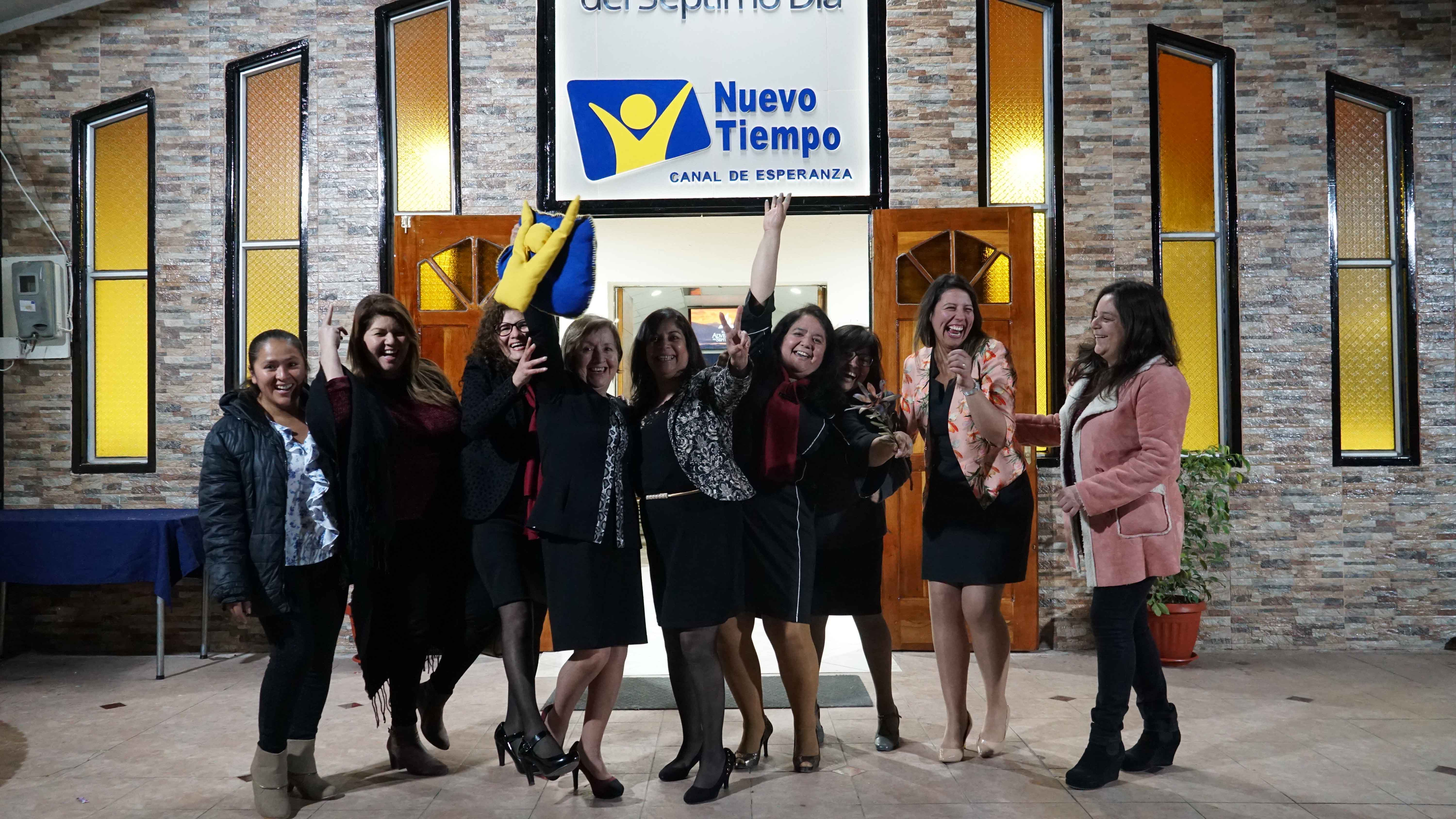 CULTIVAR EN CADA MIEMBRO DE IGLESIA LA COMUNIÓN Y LOGRAR SER PERSONAS SOCIABLES Y AMABLES ENTRE NOSOTROS MISMOS Y EN ESPECIAL CON CADA VISITA QUE LLEGUE POR PRIMERA VEZ A LA IGLESIA.  Y ASÍ MISMO HACER SENTIR LA PRESENCIA DE DIOS EN SUS VIDAS.
INTRODUCCIÓN
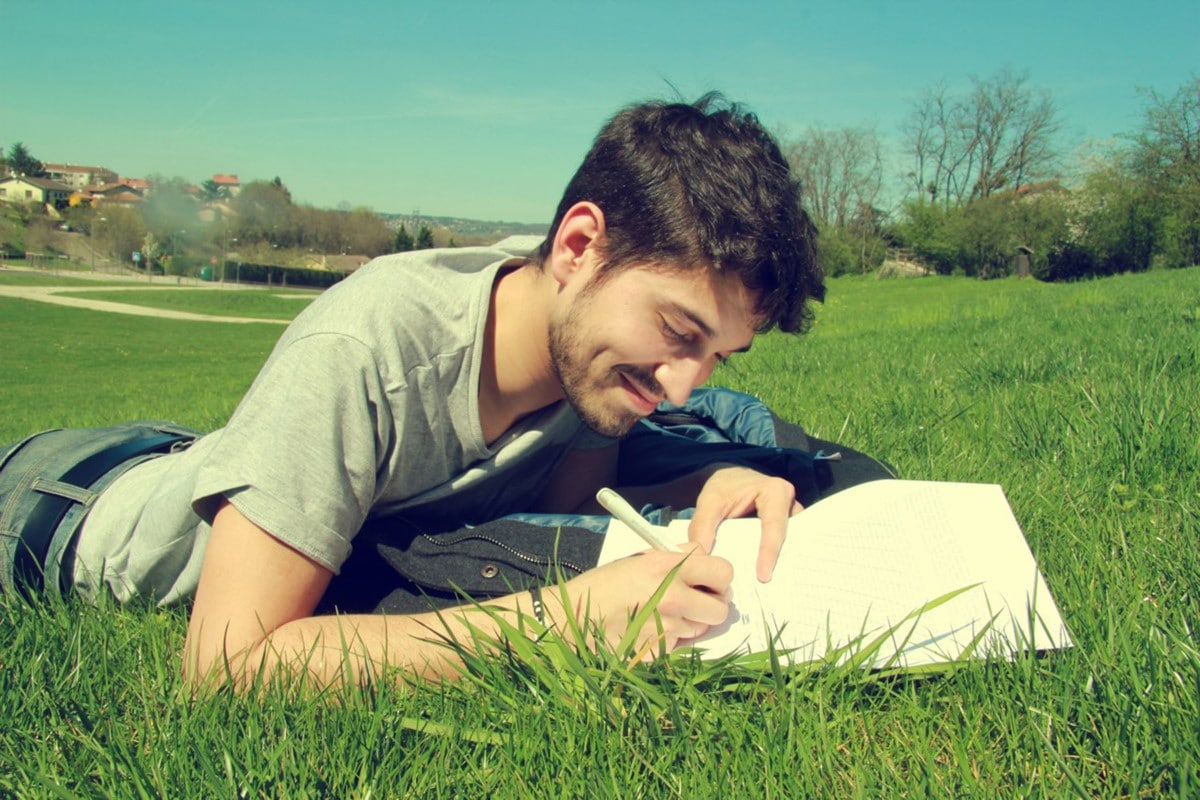 La comunión con Dios es la vida del alma. No es algo que no podamos entender, o que podamos adornar con hermosas palabras, sino algo que nos da la genuina experiencia que le otorga a nuestras palabras el valor real.
Esposo Domínguez: Amor sabes que me da mucha pena llegar a la iglesia, dirán que tenemos problemas ¡qué pena!

Esposa Domínguez: Amor eso es lo mínimo que te debe de preocupar, hemos luchado por dar este paso de venir a la Escuela Sabática, los hermanos son muy amables y atentos.
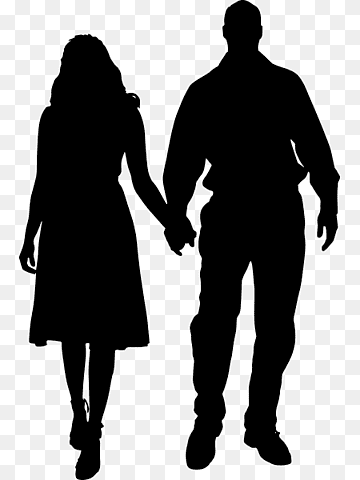 Hermana Flores: Oye ya viste al matrimonio Domínguez, creo que es la primera vez que vienen a la iglesia, nunca se habían presentado, casi a nadie reciben en su casa. Su esposo es muy especial.
 
Hermana Zamudio: No lo sé, quien sabe a qué vinieron, con ese carácter ni dan ganas de saludarlos.
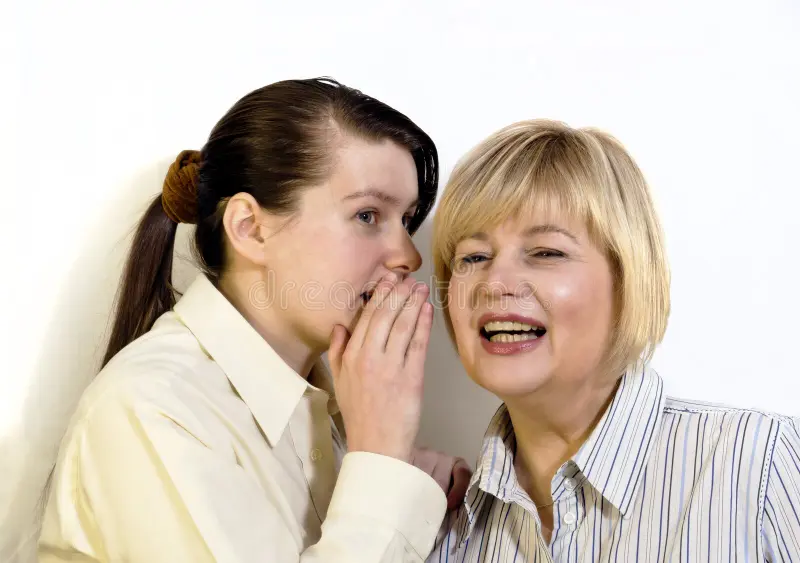 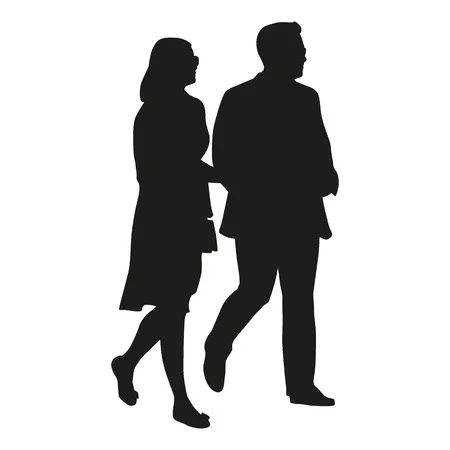 Esposo Domíguez: no quiero que me vuelvas a invitar a esta iglesia, sentía que todos se me quedaban viendo, y no disimulaban. Si así son como cristianos, prefiero marcar mi distancia.
Esposo Pérez: Amor hay que apurarnos, mi amigo Saúl dijo que la escuela sabática empezaba a las 8:45 am con el ejercicio de canto. 
Esposa Pérez: Ya voy, estoy esperando a nuestro hijo, el camina un poco despacio.
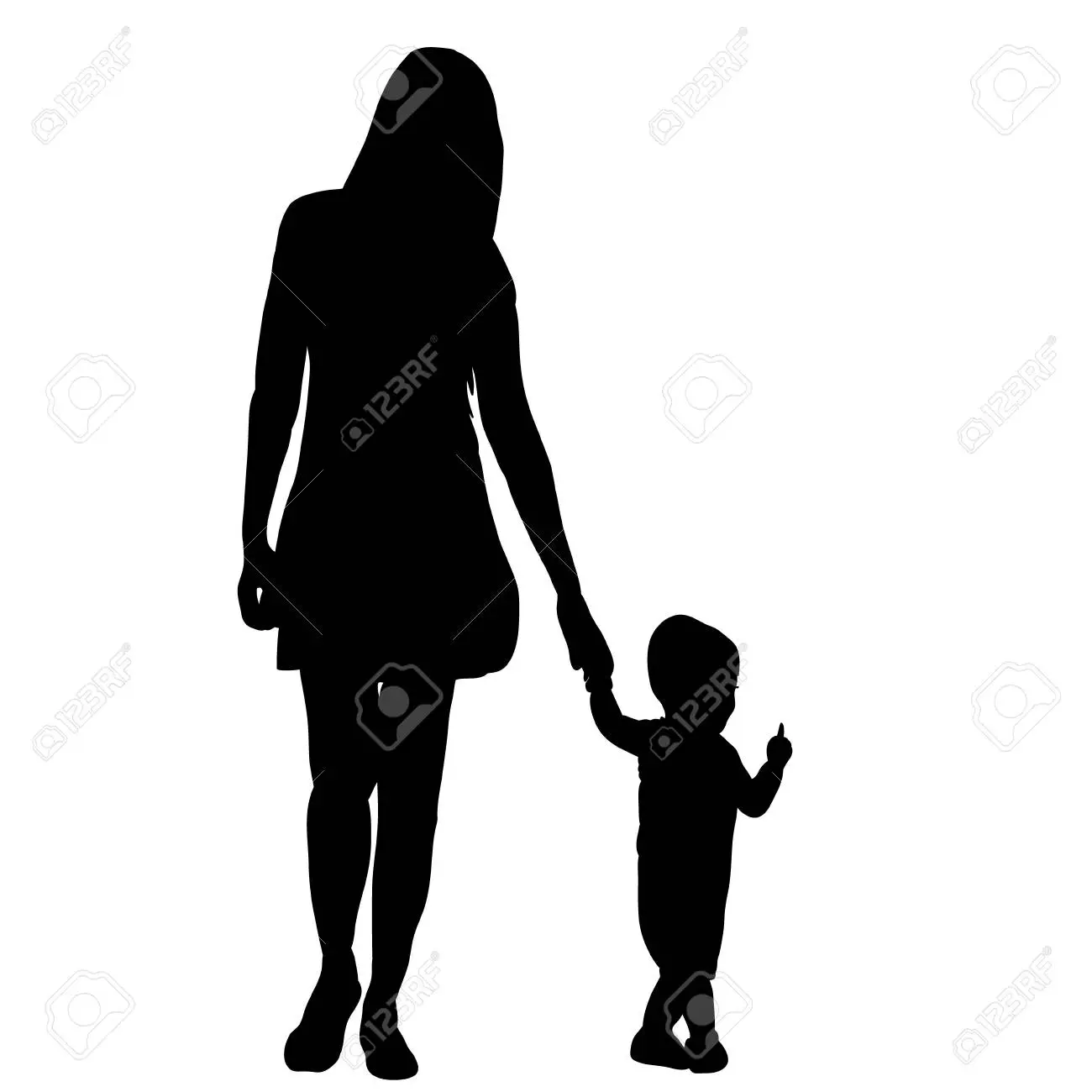 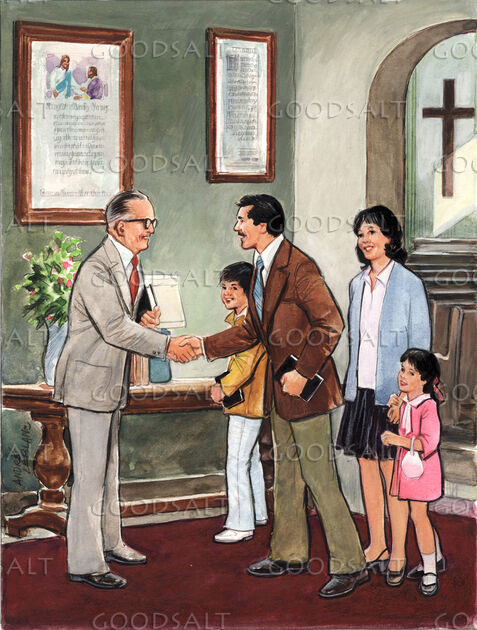 (Al llegar a la iglesia todos los saludan y le dan la bienvenida.)

Hermano Saúl: Amigo me da mucha alegría verte con nosotros, deseo que disfrutes el momento, también quiero invitarte para cuando termine el programa, no te vayas a tu casa, mi esposa ha preparado alimentos para tu familia.

Esposo Pérez: Amigo Saúl muchas gracias ahí estaremos.
( Saliendo de la iglesia.) 
Esposo Pérez: No sé cómo te sientas tú, pero la verdad los hermanos me hicieron sentir muy apreciado, nunca había recibido tantos abrazos de mañana, y mi amigo nos invitó para almorzar a su casa.

Esposa Pérez: Yo igual me sentí tan especial, además, las maestras atendieron a nuestros hijos de maravilla, el próximo sábado tenemos que regresar, no podemos perdernos estas maravillosas amistades. 

Esposo Pérez: Claro que sí, el próximo sábado estaremos aquí.
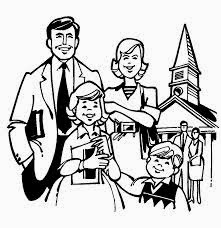 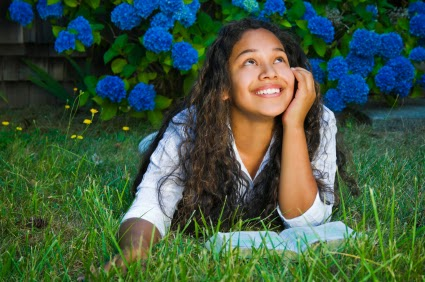 Al estar en comunión con Cristo, esa luz preciosa y santa brilla en nuestras almas hasta que todo ámbito queda alumbrado, 
y llegamos a ser luces brillantes en el mundo que reflejan a otros la gloria de Cristo. Debemos mantener a Cristo delante de 
nosotros como ejemplo de perfección (Carta 48, 1903).
HIMNO DE ALABANZA
Salmo 150:1 Alabad a Dios en su santuario; alabadlo en la magnificencia de su firmamento. 
Entonemos el Himno #60
 ¡Santo! ¡Santo! ¡Santo! Tu gloria llena.
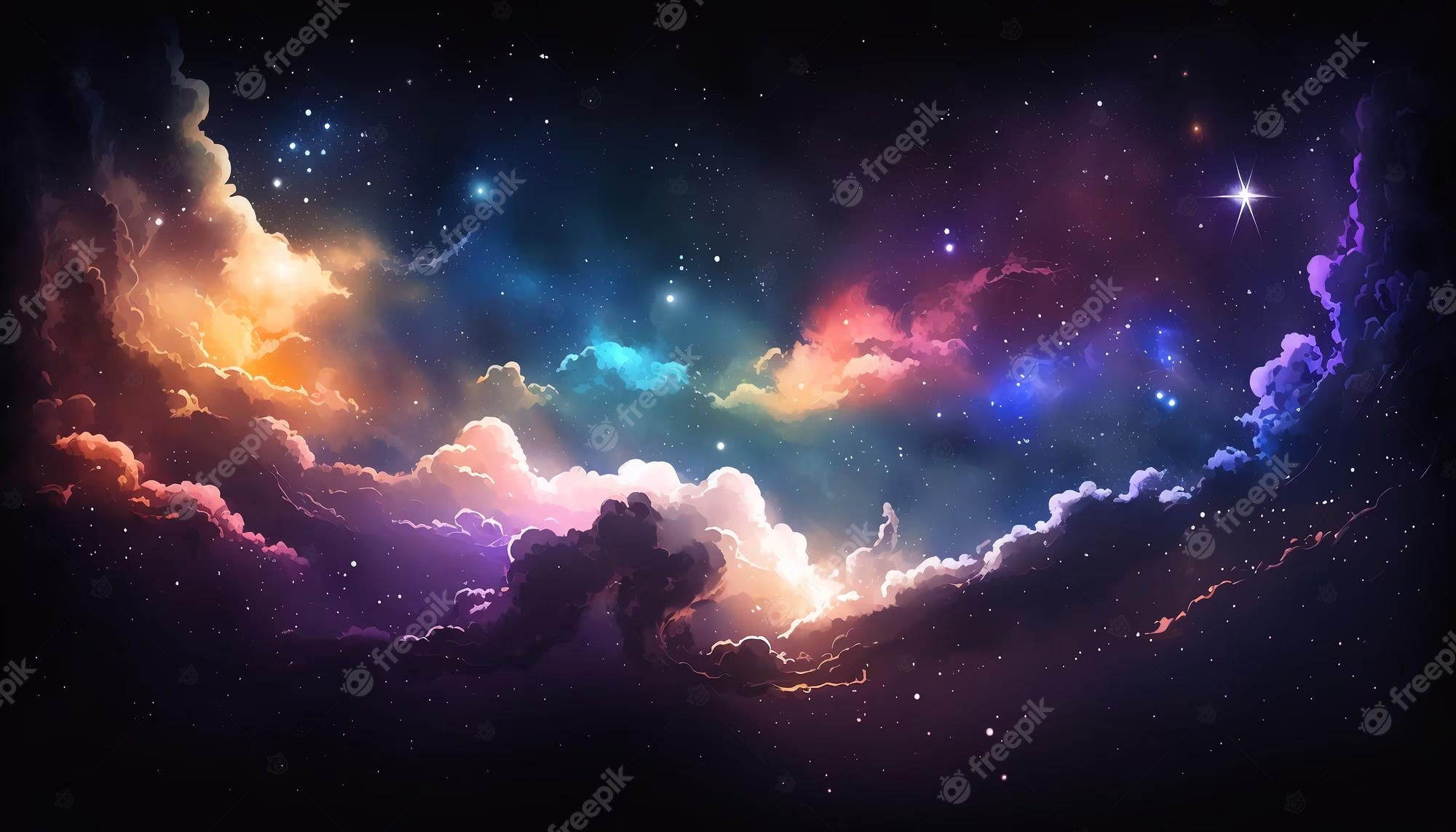 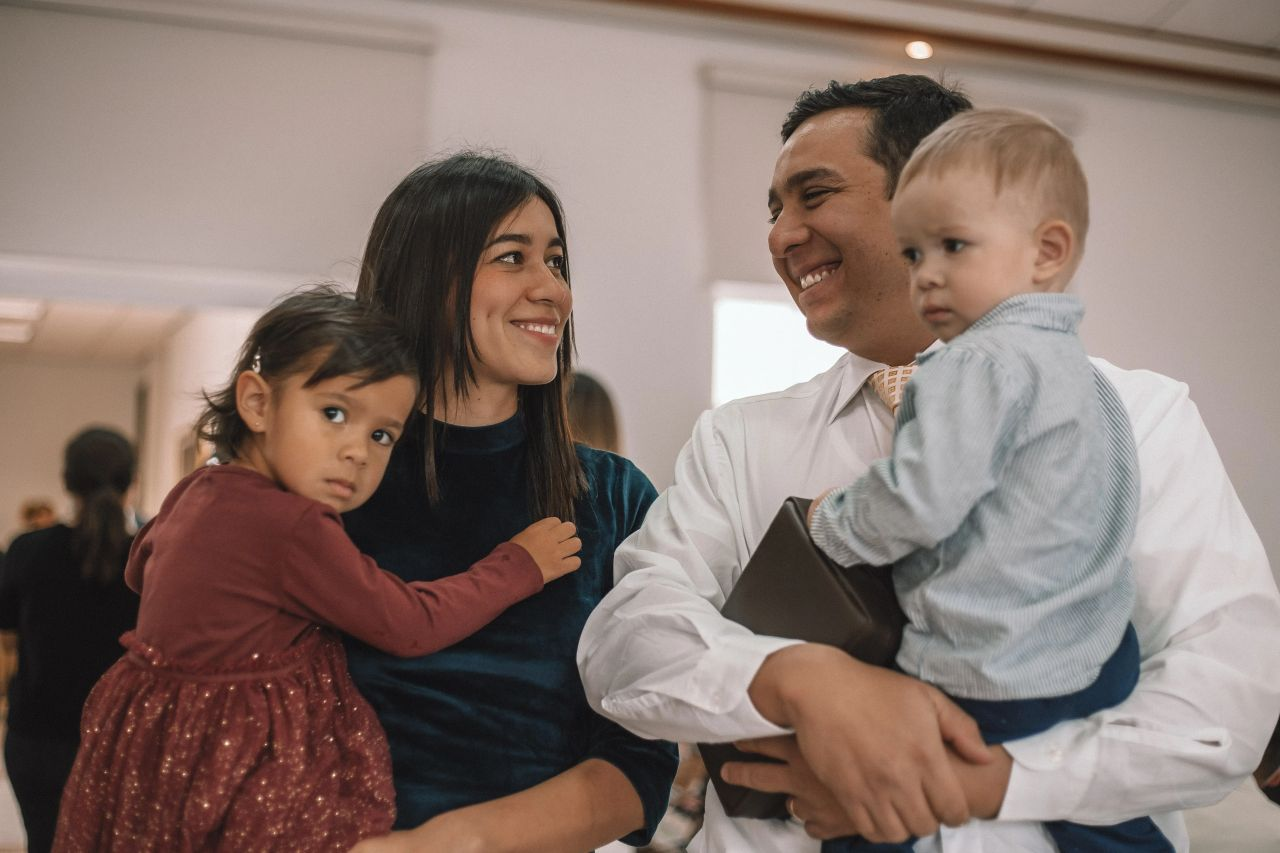 Los que tienen esa unión con Cristo lo manifestarán en espíritu, en palabras 
y en obras
NUEVO HORIZONTE
EVANGELISMO
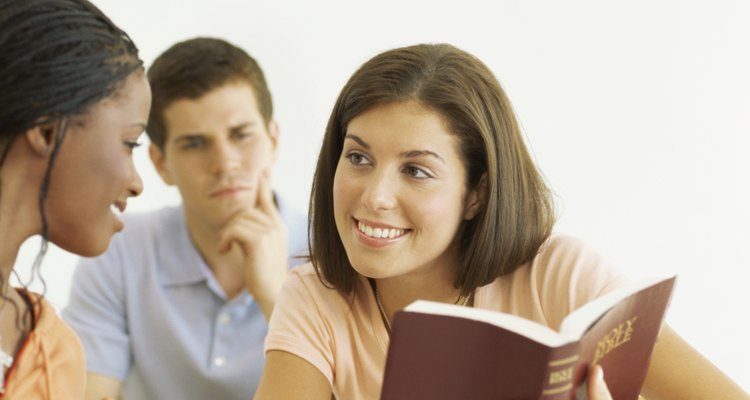 PREPARACIÓN PARA GANAR ALMAS 
PARA CRISTO
HIMNO DE ALABANZA
#138 “DE MI AMANTE SALVADOR”
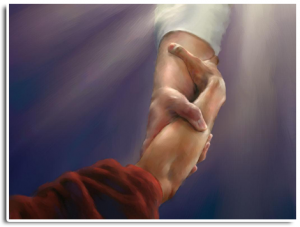 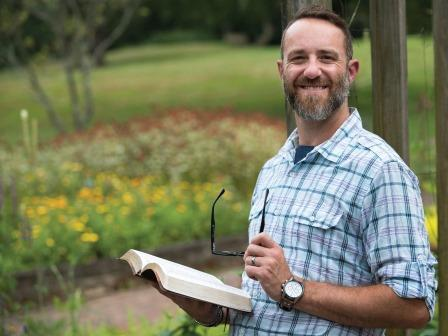 La comunión con Dios ennoblecerá el carácter y la vida. Los hombres sabrán que hemos estado con Jesús, así como lo 
supieron de los primeros discípulos
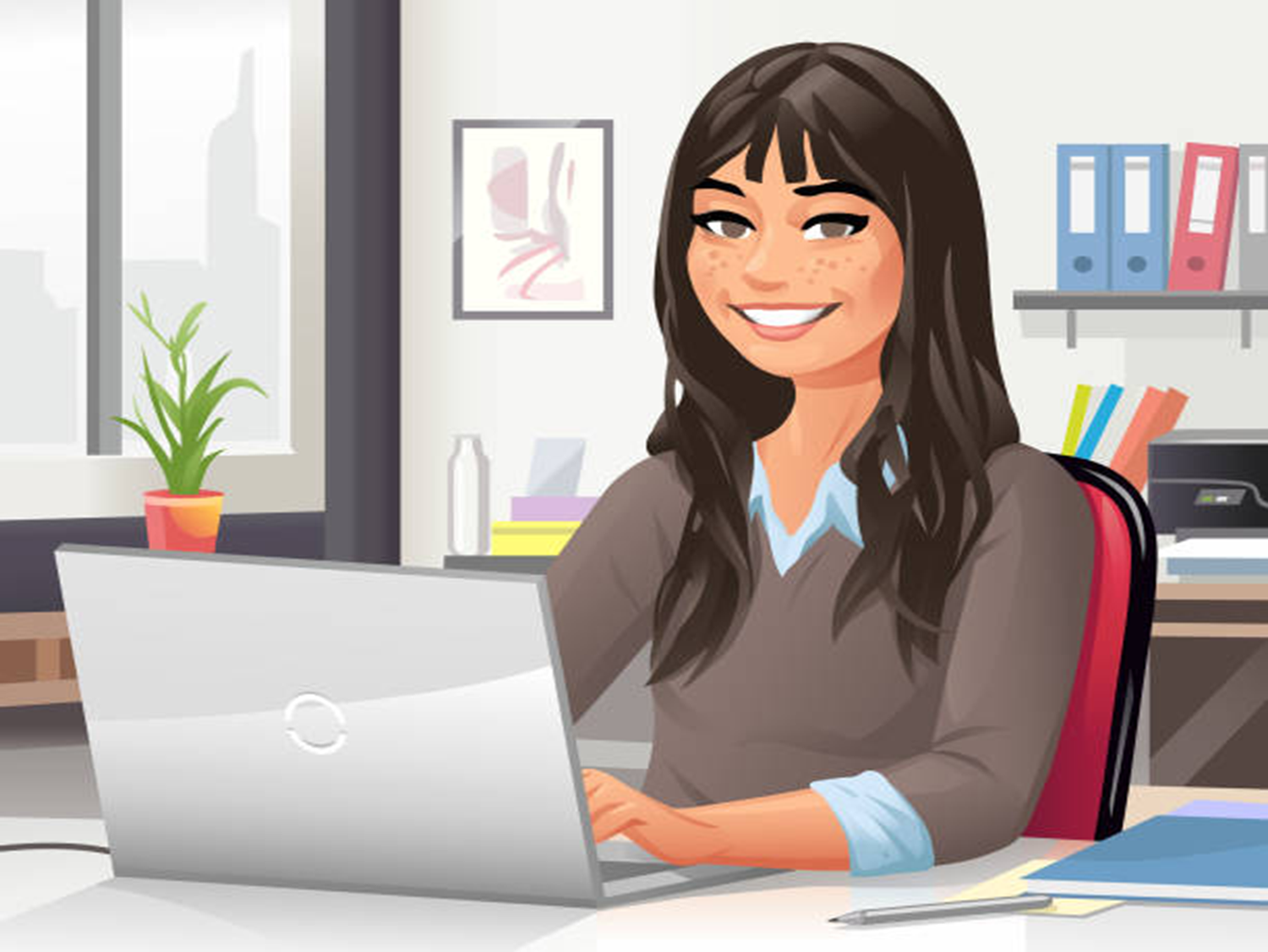 INFORME
SECRETARIAL
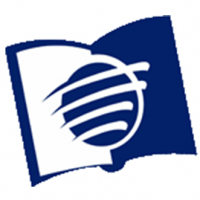 MISIONERO MUNDIAL
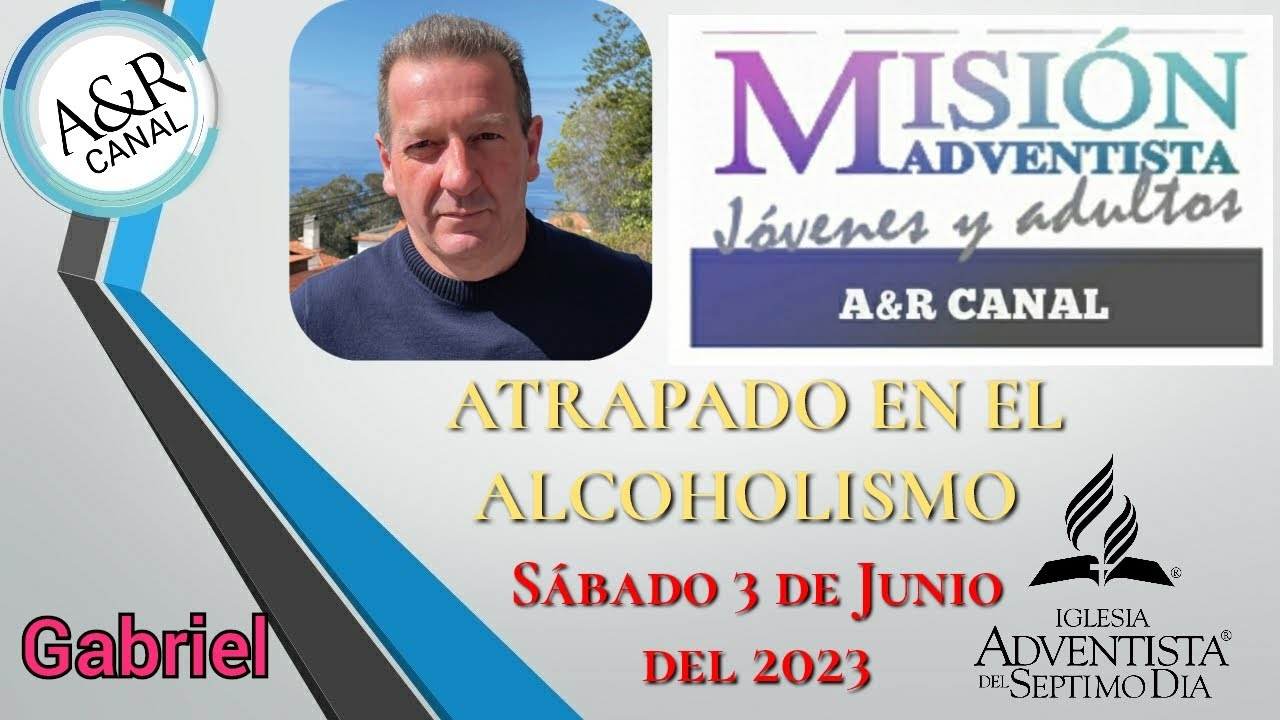 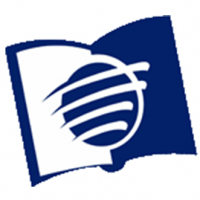 PORTUGAL
VERSÍCULO PARA MEMORIZAR
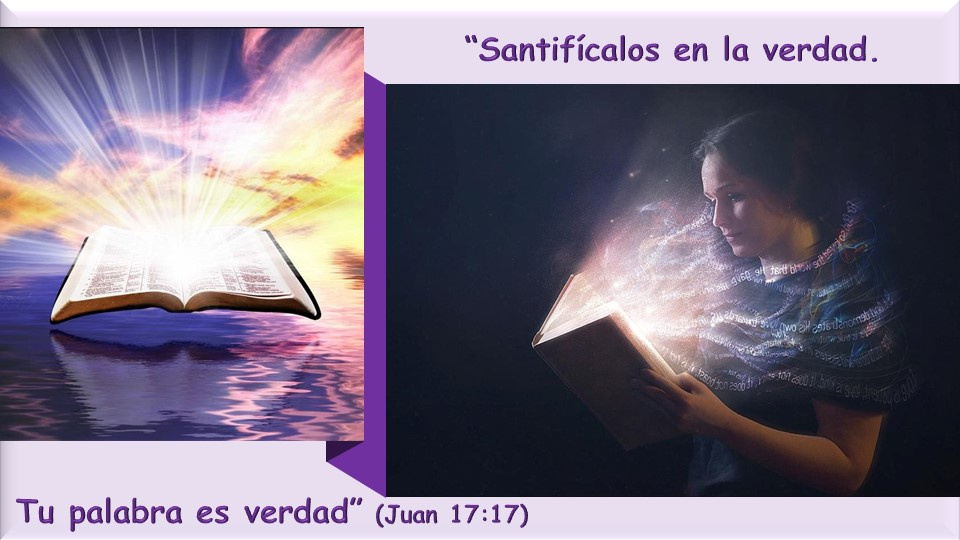 REPASO DE LA LECCIÓN # 10
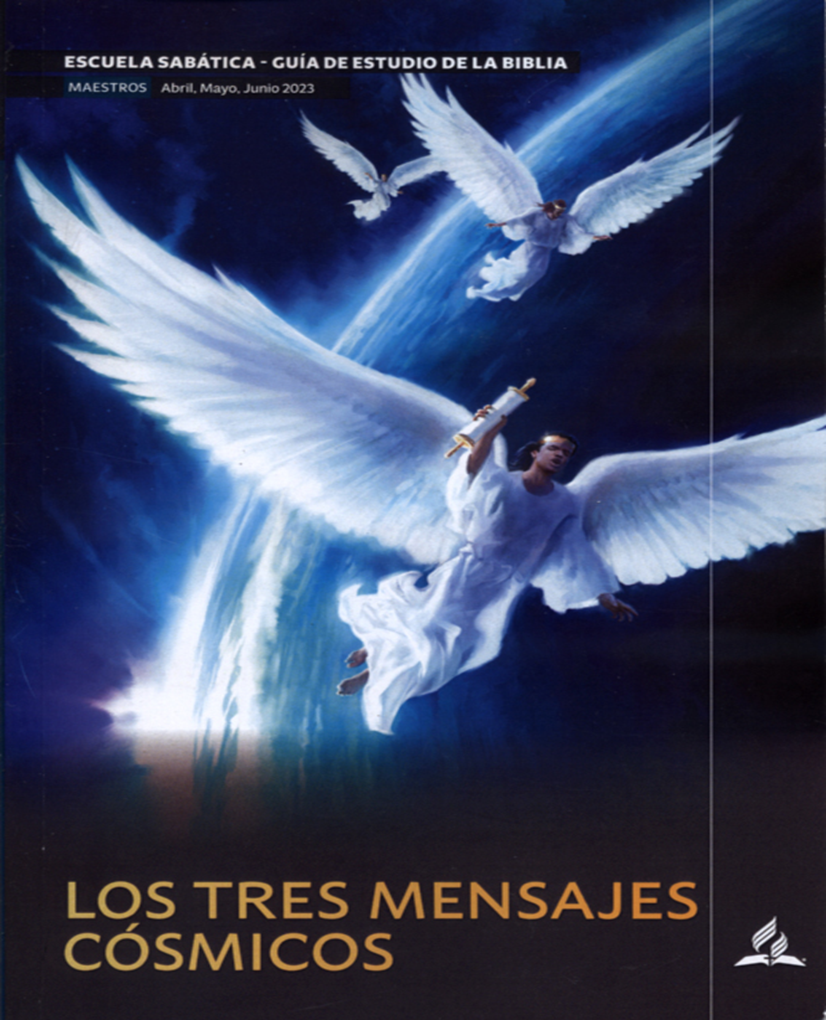 LOS ENGAÑOS FINALES DE 
SATANÁS
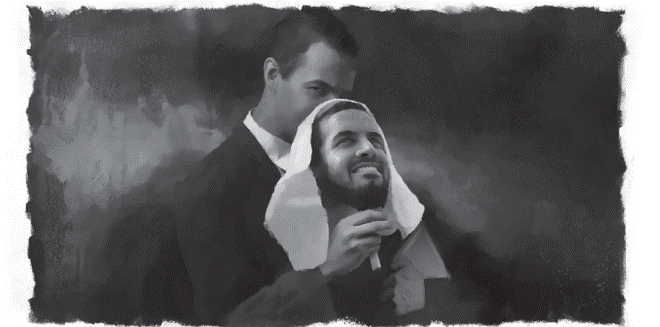 CONCLUSIÓN
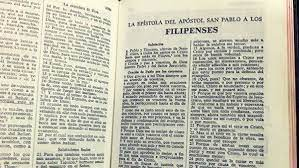 En la Carta a los Filipenses Pablo expresa unas palabras a sus hermanos en Cristo. Filipenses 2:5 Haya, pues, en vosotros este 
sentir que hubo también en Cristo Jesús.
HIMNO FINAL
#584 “AMÉMONOS HERMANOS”
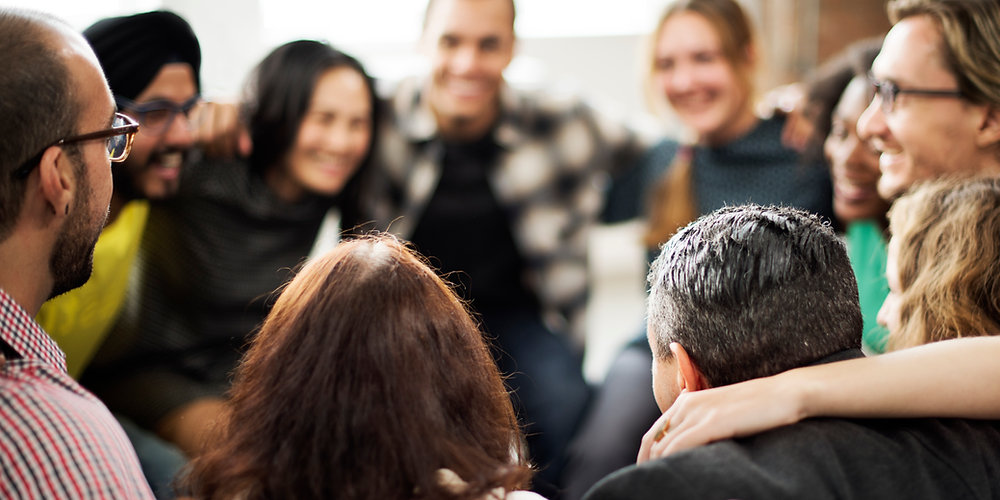 ORACIÓN FINAL
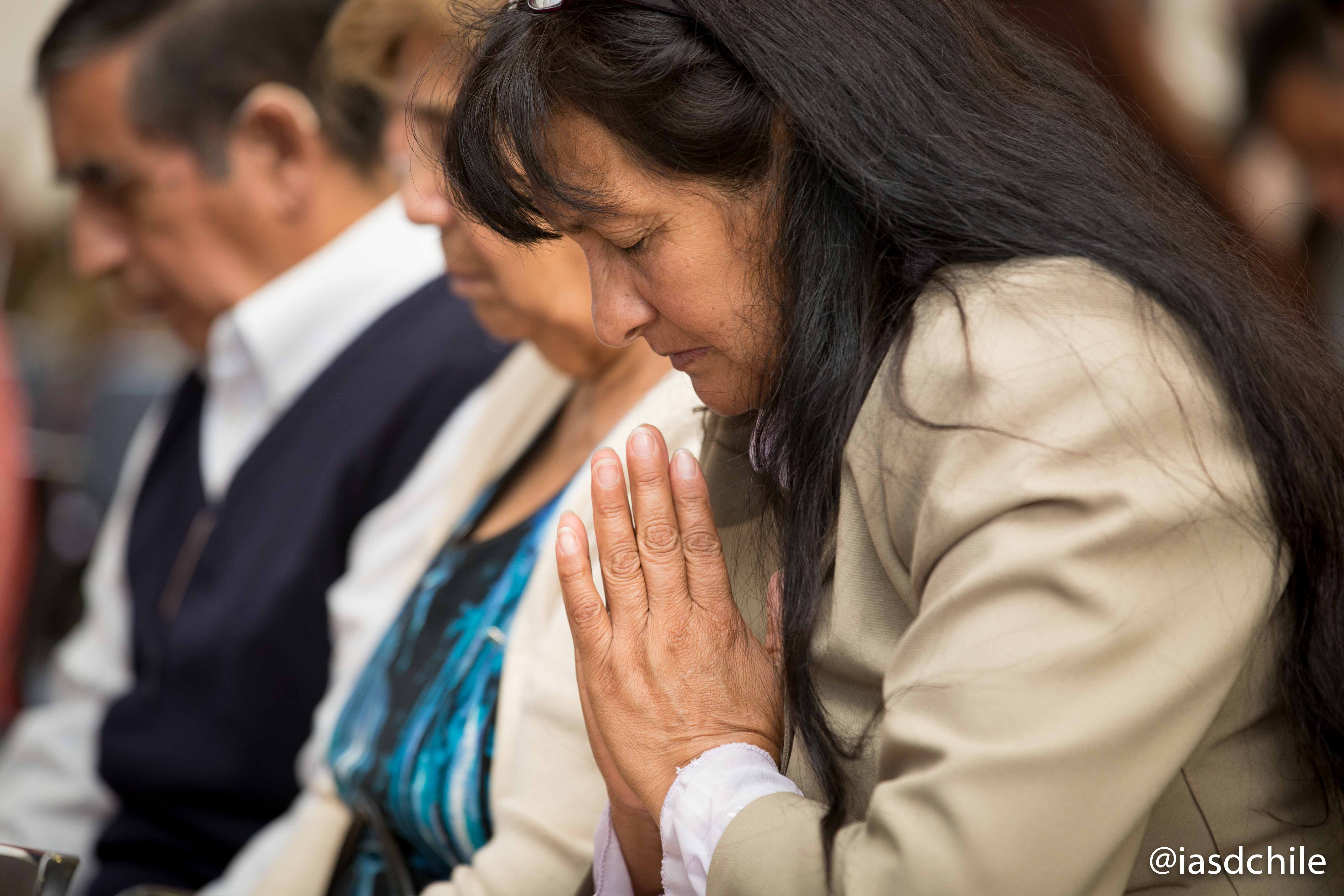 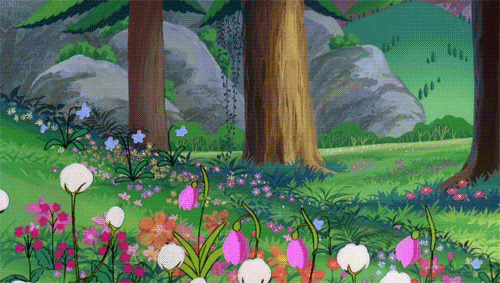 FELIZ SÁBADO